Brdo Horeb
Gorući grm
Izl  3, 4-6

Kad je Gospodin Bog vidio kako prilazi da razmotri , iz grma ga Bog zovne: ojsije, Mojsije!” “Evo me” javi se. “Ne prilazi ovamo! – reče. – Izuj  obuću s nogu! Jer mjesto na kojem stojiš  sveto je tlo.
“JA SAM nastavi – Bog tvoga oca; Bog Abrahamov, Bog Izakov, Bog Jakovljev.”
Mojsije zakloni lice: bojao se u Boga gledati.
Bog objavljuje svoje ime
Izl 3, 14-15

"Ja sam koji jesam", reče Bog Mojsiju. Onda nastavi: "Ovako kaži Izraelcima: 'Ja jesam' posla me k vama." (15) Dalje je Bog Mojsiju rekao: "Kaži Izraelcima ovako: ‘Gospodin, Bog vaših otaca, Bog Abrahamov, Bog Izakov i Bog Jakovljev, poslao me k vama.' To mi je ime dovijeka, tako će me zvati od koljena do koljena."
Mojsije i Aron
Izl 4, 12 - 17
Idi, dakle! Ja ću biti s tobom kad budeš govorio i kazivat ću ti što ćeš govoriti." (13) "Oprosti, Gospodine", opet će Mojsije, "ne bi li poslao koga drugoga!" (14) Razljuti se Bog na Mojsija i reće: "Zar Aron, Levijevac, nije tvoj brat? Znam da je on vrlo rječit. Evo, baš ti izlazi u susret. Kad te vidi, obradovat će se u srcu. (15) Ti govori njemu i u njegova usta stavljaj riječi. Ja ću biti i s tobom i s njime dok budete govorili; kazivat ću obojici što æete raditi. (16) Neka on mjesto tebe govori narodu. Tako, on će tebi biti mjesto usta, a ti ćeš njemu biti mjesto Boga. (17) Uzmi ovaj štap u ruku. Njim izvodi znamenja."
Mojsije i Aron pred faraonom
Izl 5, 2-5
"Tko je taj Bog da ga ja poslušam", odvrati faraon, "i pustim Izraelce? Ja toga Boga ne znam niti ću pustiti Izraelce." (3) "Bog Hebreja objavio nam se", rekoše. "Zato nas pusti da odemo tri dana hoda u pustinju i prinesemo žrtvu Gospodinu, Bogu svome, da se na nas ne obori pomorom ili mačem." (4) Nato im odvrati egipatski kralj: "Mojsije i Arone, zašto odvraćate svijet od njegovih dužnosti? Idite na svoj posao. (5) Sad kad se svjetina tako umnožila", nastavi faraon, "vi biste ih od posla odvratili?"
Štap pretvoren u zmiju
Izl 7, 10 - 13

Dođu Mojsije i Aron pred faraona i učine kako im je Bog naredio. Aron baci pred faraona i njegove službenike svoj štap, koji se pretvori u zmiju. (11) Zovne faraon mudrace i vračare. I zaista, egipatski vračari svojim vračanjem učine isto: (12) svaki baci svoj štap, koji se pretvori u zmiju. Ali Aronov štap proguta njihove štapove. (13) Faraon bijaše tvrdokorna srca: ne htjede poslušati Mojsija i Arona, kako je Bog i kazao.
Deset egipatskih zala
Voda pretvorena u krv
Žabe
Komarci
Obadi
Pomor stoke
Čirevi
Tuča
Skakavci 
Tama
Smrt egipatskih prvorođenaca
Najava smrti prvorođenaca:
Izl 11, 4 - 6
A onda Mojsije navijesti: "Ovako porućuje Bog: 'O ponoći proći ću Egiptom. (5) Svaki će prvorođenac u egipatskoj zemlji umrijeti, od prvorođenca faraonova, koji bi imao sjediti na njegovu prijestolju, do prvorođenca ropkinje koja se nalazi uz mlinski kamen; a uginut će i sve prvine od stoke. (6) U svoj će zemlji egipatskoj nastati veliki jauk, kakva nije bilo niti će kad poslije biti.
PASHA
Izl 11, 13

Krv neka označuje kuće u kojima vi budete. Gdje god spazim krv, proći ću vas; tako ćete vi izbjeći bič zatornomu kad se oborim na zemlju egipatsku."
Izl  11, 23 - 27
Kad  Bog bude prolazio da pobije Egipćane, zapazit će krv na nadvratniku i na oba dovratnika, pa će mimoići ta vrata i neće dopustiti da Zatornik uđe u vaše kuće da hara. (24) Ovu uredbu držite u svim vremenima kao zakon za se i djecu svoju. (25) I kad dođete u zemlju koju će vam Gospodin dati kako je obećao, vršite ovaj obred. (26) Kad vas vaša djeca zapitaju: Što vam taj obred označuje? (27) odgovorite im: Ovo je pashalna žrtva u čast Bogu koji je prolazio mimo kuće Izraelaca kad je usmrćivao Egipćane, a naše kuće pošteđivao." Tada narod popada ničice i pokloni se. (28) Potom Izraelci odu i poslušaju: kako je Bog Mojsiju i Aronu naredio, tako i učine.
Propisi o PASHI
Izl 13, 8 - 10
Svome sinu toga dana objasni: to je za ono što mi je Bog učinio kad sam se iz Egipta izbavio. 9 Neka ti bude kao znak na tvojoj ruci i kao opomena na tvome čelu: da Božji zakon bude uvijek na tvojim ustima. Jer te rukom jakom Bog izbavio iz Egipta. 10 Ovaj propis vršite svake godine u određeno vrijeme." 
Izl 13, 14
Kad te sin tvoj sutra zapita: Što znači to? - odgovori mu: Rukom jakom izvede nas Bog  iz Egipta, iz kuće ropstva.
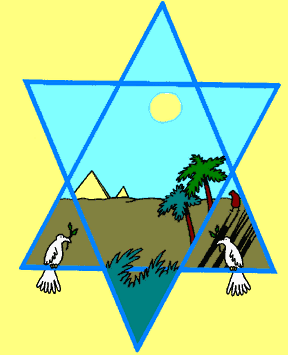 Izlazak
Izl  13, 17. 18.19
Kad je faraon dopustio da narod ode, Bog ih nije poveo prema filistejskoj zemlji, iako je onuda bilo najbliže. 
Stoga Bog povede narod zaobilaznim putem, kroz pustinju prema Crvenome moru. 
Mojsije ponese sa sobom Josipove kosti. Jer Josip bijaše zakleo Izraelce riječima: "Bog će se zacijelo za vas zauzeti. Tada i moje kosti odavde ponesite sa sobom!“
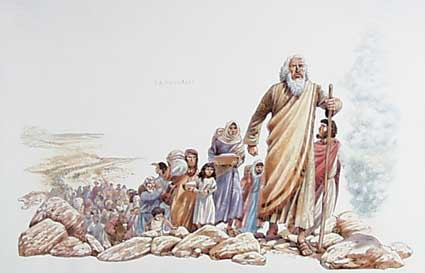 Izl 13, 21 – 22
Bog je išao pred njima, danju u stupu od oblaka da im put pokazuje, a noću u stupu od ognja da im svijetli. Tako su mogli putovati i danju i noću. 22ije ispred naroda nestajao stup od oblaka danju ni stup od ognja noću. Od Etama do Crvenoga mora
Egipćani u potjeri  za Izraelcima
Izl  14, 5 - 7
Kad su egipatskom kralju kazali da je narod pobjegao, faraon i njegovi dvorani predomisliše se o narodu. "Što ovo učinismo!" - rekoše. "Pustismo Izraelce i više nam neće služiti." 6 Zato opremi faraon svoja kola i povede svoju vojsku. 7 Uze šest stotina svojih kola sve poizbor i ostala kola po Egiptu. I u svima bijahu štitonoše.
Prijelaz preko Crvenog mora  Izl 14, 21 - 27
21 Mojsije je držao ruku ispruženu nad morem dok je Bog svu noć na stranu valjao vode jakim istočnim vjetrom i more posušio. Kad su se vode razdvojile, 22 Izraelci siđoše u more na osušeno dno, a vode stajahu kao bedem njima nadesno i nalijevo. 23 Egipćani: svi faraonovi konji, kola i konjanici, nagnu za njima u more, u potjeru. 24 Za jutarnje straže pogleda  Gospodin  iz stupa od ognja i oblaka na egipatsku vojsku i u njoj stvori zbrku. 25 Zakoči kotače njihovih kola da su se jedva naprijed micali. "Bježimo od Izraelaca!" - poviču Egipćani, "jer Bog se za njih bori protiv Egipćana!" Tada će Gospodin  Mojsiju: 26 "Pruži ruku nad more da se vode vrate na Egipćane, na njihova kola i konjanike." 27 Mojsije pruži ruku nad more i u cik zore more se vrati u svoje korito. Kako su Egipćani, bježeći, jurili prema moru, Gospodin ih strmoglavi usred voda.
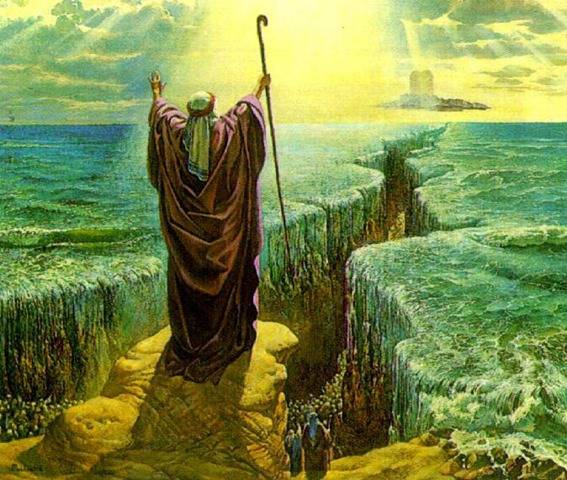